The Department of International Relations and CooperationPresentation to the Portfolio Committee on International Relations on the Protocol to the Constitutive Act of the African Union Relating to the Pan-African Parliament of 2014
1 June 2022
BACKGROUND
The Constitutive Act of the African Union (AU) of 2000, in  Articles 5 and 17, provides for the establishment of its Organs, including the Pan-African Parliament (PAP). The establishment of the PAP is aimed at ensuring the full participation of African peoples in the development and economic integration of the Continent.

Article 17 of the Constitutive Act also provides that the composition, powers, functions and organisation of the PAP shall be defined in a Protocol Relating thereto.

The 2001 Protocol to the Treaty Establishing the African Economic Community Relating to the Pan-African Parliament of 1991, established a Pan-African Parliament and outlined its composition, functions, powers as well as its organisation.
2
Legal Framework of the Pan African Parliament
The current Legal Framework within which the PAP operates, is the 2001 Protocol to the Treaty Establishing the African Economic Community Relating to the Pan African Parliament. 
The ultimate aim of the PAP shall be to evolve into an institution with full legislative powers whose members are elected by universal adult suffrage. However, until such time that Member States of the AU decide otherwise by an amendment to the current Protocol, the PAP shall have consultative and advisory powers only.
The Protocol to the Constitutive Act of the AU Relating to the Pan African Parliament of 2014, when it enters into force, will replace the above-mentioned 2001 Protocol to the Treaty Establishing the African Economic Community Relating to the Pan-African Parliament. Its provisions are aimed at strengthening the current provisions of the 2001 Protocol. Most importantly it determines under Article 8 on the Functions and Powers of the Pan-African Parliament that it shall be the legislative Organ of the AU.
3
Status of Ratification of the Protocol to the Constitutive Act of the African Union Relating to the Pan-African Parliament of 2014
The following Member States have ratified the 2014 Protocol:

Benin, Cameroon, Chad, Equatorial Guinea, Ghana, The Gambia, Madagascar, Mali, Saharawi Arab Democratic Republic, Sierra Leone, Somalia, and Togo. 

South Africa signed the 2014 Protocol in 2019 and is in the process of ratifying it.

28 AU Member States are required to ratify the 2014 Protocol for it to enter into force. The Protocol has been tabled to  Cabinet for consideration and submission to Parliament for ratification.
4
Areas in which the 2001 Protocol is being strengthened
Article 4 of the 2014 Protocol provides that of the five (5) elected members by each Member State, at least two (2) shall be women, as against the current arrangement which provides that at least one (1) shall be a woman. Furthermore, a Delegation which does not satisfy this requirement shall not have the right to be accredited for representation in Parliament.

Article 5 on the tenure of office of a member of the PAP, it is determined that a term of a member shall be five (5) years and he/she shall be eligible for re-election for one (1) term only. It also outlines further circumstances under which a member’s term of office shall cease, which includes conviction by a court of competent jurisdiction of an offence involving fraud, dishonesty or moral integrity and sentenced to a term of imprisonment exceeding six (6) months, and representation of a State Party which is suspended from participating in the activities of the AU. The article also outlines modalities for the removal of the members of the PAP on the above-mentioned grounds.
5
Areas in which the 2001 Protocol is being strengthened (continued)
It is further determined under Article 8 on the Functions and Powers of the PAP, that it shall be a legislative organ of the AU. However, the Assembly of Heads of State shall determine the subject/areas on which the PAP may propose Draft Model Laws,

Furthermore, the PAP may on its own make proposals on the subjects/areas on which it may submit or recommend Draft Model Laws to the Assembly for its consideration and approval.

The 2014 Protocol has also elaborated modalities for the appointment of the PAP Bureau, as well as its functions in Article 12, while Article 15 provides for the periodicity of the sessions of the PAP.

Article 10 further clarifies that allowances for the Pan-African Parliamentarians shall be paid by their respective State Parties. Currently, Article 10 of the 2001 Protocol provides for the payment of allowances, but it is silent on whose responsibility it is to pay such allowances.







.
6
[Speaker Notes: Eight key points are made in the Revised Chapter Seven:

National Interest shaped by domestic priorities and reflects South Africa’s understanding of its place in the world.
	National Interest is underpinned by South Africa’s domestic priorities and requires the development and promotion of a shared understanding of the national interest between government, business, labour and broader civil society. National Interest is also influenced by a rapidly-changing global environment and perceptions of South Africa’s global role.

Africa is central to our foreign policy.
	Africa is the central pillar of South Africa’s foreign policy. South Africa’s global engagements with the G20, BRICS and other partners require a nuanced approach rooted in the country, the region and the continent’s developmental agenda.

South Africa must have a stake in shaping the new global rules and institutions to reflect the concerns of South Africa, Africa and the developing world. 
	In an increasingly multipolar world in which multilateralism is becoming more important, South Africa will have to ensure that the new rules and new institutions are ones in which the country has a stake in shaping to reflect its concerns and interests, as well as those of Africa and the developing world in general.]
Areas in which the 2001 Protocol is being strengthened (continued)
Article 17 provides that the Seat of the PAP shall be located in the Republic of South Africa, also that the PAP may convene in the territory of any Member State at the invitation of that Member State.

Article 21 provides that the African Court on Human and Peoples Rights shall have the jurisdiction on all questions of interpretation of the 2014 Protocol.

Modalities for the Amendment/Revision of the 2014 Protocol, Review of the Protocol, as well as transitional arrangements are provided for in Articles 25, 26 and 27 respectively.

				The End
7
THANK YOU
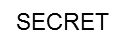 8